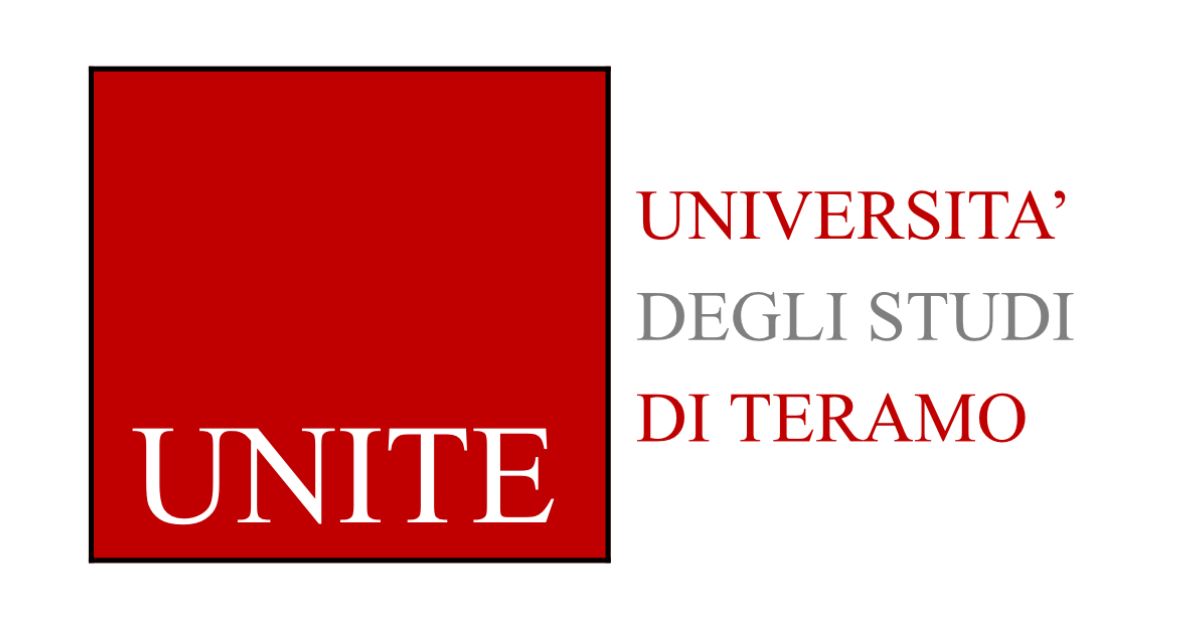 Lezione 9LA PERSONALITA’ DI MARCA
LA PERSONALITA’ DI MARCA
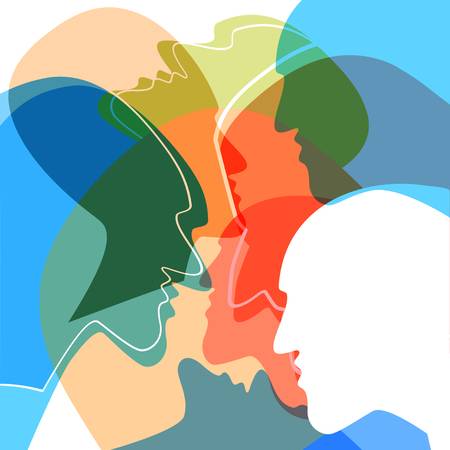 L’idea che anche le marche possano avere una personalità è dunque ormai da tempo condivisa dagli studiosi e rappresenta un elemento sul quale il marketing può far leva per incrementarne il valore. Una personalità di marca favorevole migliora le risposte cognitive, affettive e comportamentali dei consumatori, con conseguenti effetti positivi sulla brand equity.
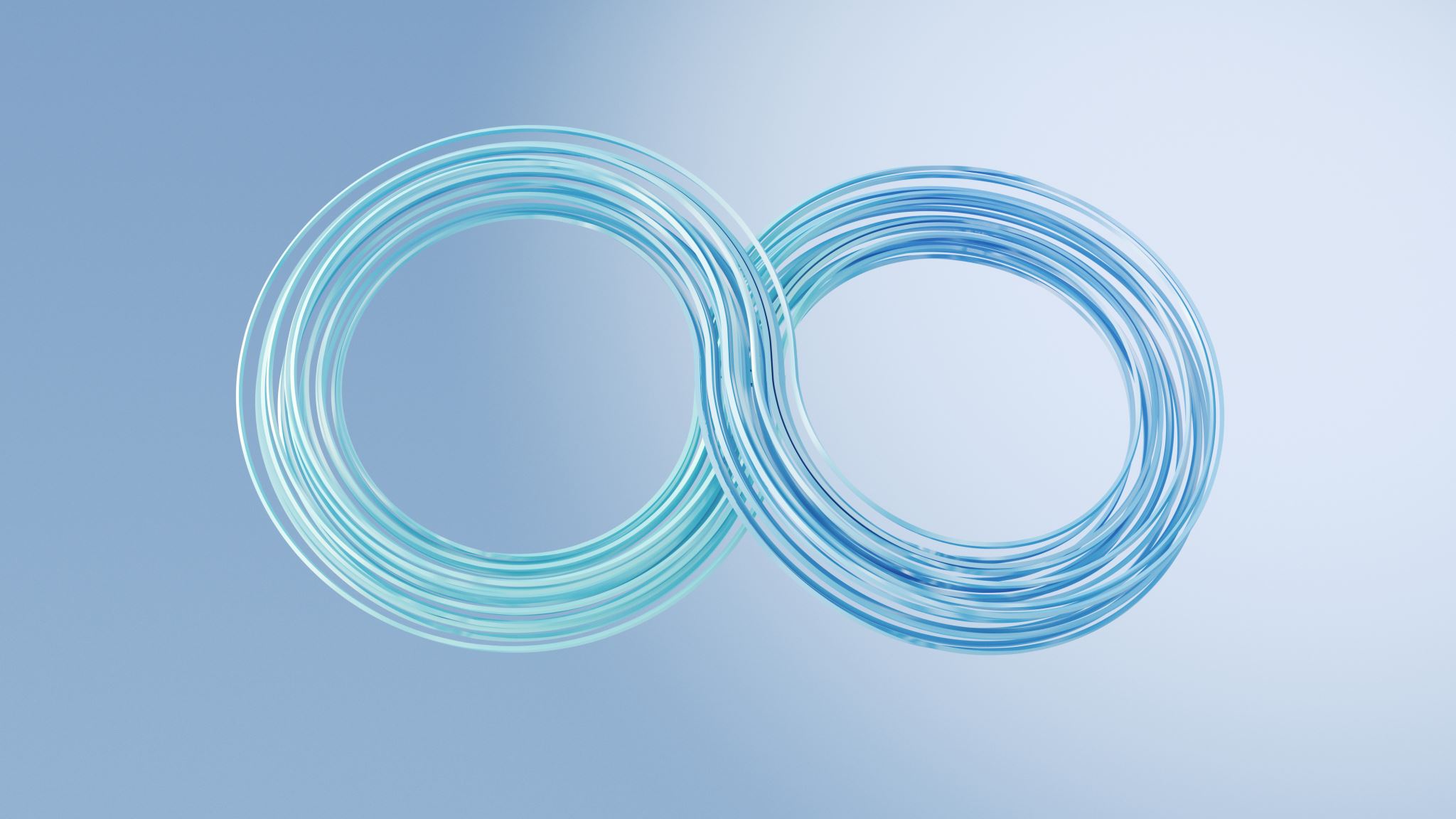 Due sono i fattori che determinano lo sviluppo di brand attachment: la brand-self connection e la brand prominence.
La brand-self connection esprime la sovrapponibilità che il consumatore riconosce fra la marca e il proprio sé.In letteratura, il cosiddetto «concetto di sé» viene inteso quale insieme delle valutazioni e delle sensazioni sviluppate dall'individuo relativamente a se stesso. Tale concetto non si riferisce soltanto alla percezione di sé in termini fisici o affettivi, ma pure alla considerazione degli altri, ossia all'immagine che l'individuo reputa di proiettare su altri soggetti.
La brand prominence, rimanda invece alla misura in cui il consumatore riconduce sentimenti e ricordi positivi alla sua storia di attaccamento alla marca. Risalta, dunque, il ruolo giocato dalle emozioni nella costituzione di questo legame, tanto che alcuni autori hanno suggerito di parlare di «emotional attachment» e di misurare il costrutto sulla base dell'intensità emotiva che caratterizza la relazione tra il consumatore e la marca.
Alla base della progettazione delle comunità di marca si colloca il potenziale relazionale della marca, ossia la sua possibilità di giocare un ruolo relazionale all'interno del tessuto sociale degli individui, ma anche la possibilità di capitalizzare e amplificare il suo sistema valoriale attraverso lo scambio e l'accumulo di contenuti ludici, informativi e sociali tra i partecipanti.
Dunque, le comunità di marca rappresentano pratiche di condivisione, relazione, socializzazione. Tramite di esse, i loro membri mettono in comune conoscenze, esperienze e passioni, contribuendo in tal modo a co-definire un senso comune attorno alla marca. Le brand community possono pertanto contribuire alla costruzione del valore della marca arricchendo la stessa tramite la partecipazione dei loro membri.
Vi si possono presentare delle divergenze fra le aziende e la comunità , ad esempio:1. l’attaccamento alla storia e il desiderio di prodotti autentici.2. le scelte tecniche.3. le difficoltà di iterazione tra azienda e appassionati.4. l’autocandidatura degli appassionati alla valorizzazione della marca.
In base a quanto sin qui osservato alcune marche possono beneficiare anche della disponibilità dei consumatori a destinare tempo, denaro ed energie ulteriori rispetto a quelle già dedicate all'atto d'acquisto e/o di consumo. Come si è appena visto,essi possono decidere di aderire a una comunità nata intorno alla marca oppure, pur senza aderire a una community, i clienti possono diventare brand ambassador, concorrendo alla diffusione della marca, assumendone le difese nei confronti di altri individui, co-generando significati e associazioni mentali al brand.
Da ciò discende che il consumatore non è più visto solo quale soggetto destinatario delle azioni della marca atte a stimolare reazioni emotive e a instaurare un legame intenso, bensì un protagonista nella definizione del suo significato e della sua immagine.
POSSIBILI motivazioni che stimolano il consumatore all'impegno attivo nei confronti del brand: • l'appagamento che reputa di trarre dalla partecipazione in sé la curiosità, tanto in termini di ricerca di stimoli nuovi quanto dell'approfondimento di specifici temi;• l'autoefficacia, connessa alla gratificazione avvertita nel rilevare la qualità del proprio contributo;• l'acquisizione di conoscenza, con riferimento al contesto nel quale si inserisce la marca in questione;
• l'accesso alle informazioni di cui dispongono altri consumatori;• la visibilità, a causa della possibile riconoscibilità del proprio contributo;• l'altruismo, quindi la disponibilità a impegnarsi in favore di un'altra entità;• il desiderio di condivisione con altre persone reputate affini;
• il corrispettivo monetario, previsto per talune attività di collaborazione con la marca, quali lo sviluppo di nuove idee, o il coinvolgimento in attività di comunicazione virali;• l'insoddisfazione personale, che fornisce lo stimolo a impegnarsi per modificare la realtà circostante.